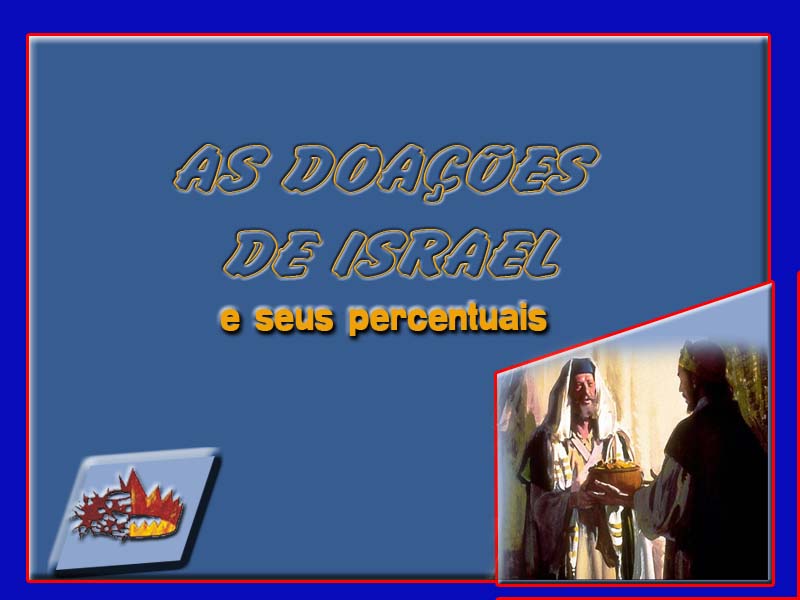 “A fim de promover a reunião do povo para o serviço religioso, bem como para se fazerem provisões aos pobres, exigia-se um segundo dízimo de todo lucro com relação ao primeiro dízimo, declarou o Senhor: ‘Aos filhos de Levi tenho dado todos os dízimos em Israel’. 
Números 18:21.
“Mas em relação ao segundo Ele ordenou: ‘Perante o Senhor teu Deus, no lugar que escolher para ali fazer habitar o Seu nome, comerás os dízimos do teu grão, do teu mosto, e do teu azeite, e os primogênitos das tuas vacas e das tuas ovelhas; para que aprendas a temer ao Senhor teu Deus todos os dias”. Deut. 14: 23, 29; 16: 11-14.
“Este dízimo, ou o seu equivalente em dinheiro, deviam por dois anos trazer ao lugar em que estava estabelecido no santuário. Depois de apresentarem uma oferta de agradecimento a Deus, e uma especificada porção ao sacerdote, os ofertantes deviam fazer uso do que restava para uma festa religiosa da qual deviam participar os levitas, os estrangeiros, os órfãos e as viúvas”...
“Em cada terceiro ano, entretanto, este segundo dízimo devia ser usado em casa, hospedando os levitas e os pobres, conforme Moisés dissera: ‘Para que comam dentro das tuas portas, se fartam’. Deut. 26: 12. Este dízimo proveria um fundo para fim de caridade e hospitalidade”. Patriarcas e Profetas, pág. 565: 1,2.
“...As contribuições exigidas dos Hebreus para fins religiosos e caritativos montavam a uma ‘quarta parte completa das rendas’. Uma taxa tão pesada sobre os recursos do povo poder-se-ia esperar que os reduzisse a pobreza; mas, ao contrario, a fiel observância destes estatutos era uma das condições de sua prosperidade”. Patriarcas e Profetas, 560: 2.
“Uma conscienciosa minoria devolvia a Deus cerca de um terço de toda a sua renda para benefício dos interesses religiosos e dos pobres. Essas exigências não se limitavam a uma classe particular do povo, tocavam a todos, sendo proporcionais as posses das pessoas”. Testemunhos Seletos, vol. I, pág. 546.
Deus nunca deixou de abençoar Seu povo.
“Sempre que o povo de Deus, em qualquer período ou lugar do mundo, seguiu, voluntária e alegremente o plano dEle quanto a beneficência sistemática e as dádivas e ofertas, verificariam sua permanente promessa de que todos os seus labores seriam seguidos de prosperidade proporcional a obediência que dispensavam ao que deles requeria...”
“...Quando reconheciam os direitos de Deus, e lhes satisfaziam as reivindicações, honrando-O com seus recursos, seus celeiros enchiam-se de abundância”...
E HOJE?
“Há nesses últimos dias necessidade ainda mais urgente sobre Israel de Deus do que sobre o antigo Israel. 
Há uma grande e importante obra a ser realizada em muito pouco tempo.
“...Nunca foi  desígnio do Senhor que a lei do sistema dizimal deixasse de ser considerada em Seu povo; em lugar disto, porém, pretendia que  o espírito de sacrifício se ampliasse e tornasse mais profundo para a finalização da obra”. Testemunhos Seletos, vol. I, pág. 375: 1, 2.
QUAL DEVE SER O NOSSO GRANDE DESEJO?
“Quanto mais ansiosos deveria estar, cada fiel mordomo quanto a aumentar a proporção das dádivas a serem colocadas no tesouro do Senhor, do que de diminuir suas ofertas um jota ou um til que seja...
“...A quem está ele servindo?Para quem está ele preparando uma oferta? Para aquele de quem depende em cada coisa boa que goza. Então nenhum de vós que esteja recebendo a graça de Cristo dá ocasião aos anjos de se envergonharem de nós, e de Jesus se envergonhar de nos chamar irmãos”. Mordomia e Prosperidade, pág. 200:1 e  2.